Huoltajien ilta 20.2.2024
Kuraattori 
Elisa Repo
Nuoruus on tärkeä kehityskriisi
Nuoruus nähdään yhtenä merkittävänä kehityskriisinä, jonka päätepiste on aikuisuus. Todellisuudessa nuoruuteen kuuluu useita kehityskriisejä, joiden avulla nuori muodostaa käsitystä itsestään ja suunnittelee tulevaisuuttaan.
On tärkeää muistaa, että nuorisolain (1285/2016) mukaan nuori on alle 29-vuotias ja Suomen laissa nuori luokitellaan aikuiseksi 18-vuotiaana vaikka kehitys aikuisuuteen jatkuu vielä monta vuotta.
Nuoruuden kehityksessä nuori irtaantuu vanhemmistaan ja tämä on nuoren pääasiallinen tehtävä murrosiässä. Kaveripiirin merkitys kasvaa ja nuori viettää enemmän aikaa kavereiden kanssa ja vähemmän kotona. Nuori saattaa vetäytyä omiin oloihinsa ja olla ärtynyt.  
Vanhempien kannattaa muistaa antaa nuorelle tilaa ja toimia läsnäolevana kuuntelijana.  
Vanhempien täytyy puolestaan muistaa irrottautua nuoresta.
Nuorelle täytyy antaa myös huomiota ja kysellä kuulumisia sekä antaa neuvoja silloin kun nuori niitä tarvitsee.
Nuori tarvitsee aikuisia kehityskriisinsä aikana, koska on monia asioita joita nuori ei pysty ratkaisemaan itsenäisesti eikä hänen tarvitse vielä.
Itsenäistyminen
Nuorta saattaa ahdistaa itsenäistyminen ja omaan kotiin muuttaminen. Läheisten tuki ja apu on tässä kohtaa avainasemassa. Nuoren kanssa täytyy opetella arjen asioita, joita hänen olisi hyvä osata kun hän muuttaa omaan asuntoon. 
Tietynlainen vastuunantaminen kohottaa nuoren itsetuntoa ja itsetoimijuutta.  Aikuiset saattavat kuvitella, että nuori on tarpeeksi kypsä päättämään asioistaan ja ottamaan vastuuta elämästään.
Nuori tarvitsee päätöksilleen varmistusta ja silloin nuori tarvitsee aikuisen läsnäoloa.  Aikuisen tulee kuunnella nuoren ajatuksia, jotta nuori saa hahmoteltua niitä. Usein nuori kuitenkin tekee juuri ne päätökset, jotka ovat aikuistenkin mielestä järkeviä.
opiskelijoiden toiveita tuesta?
Mihin ei koeta tuen tarvetta
"Opiskelu"
"Opiskelu ja siihen liittyvät asiat ellen itse apua kysy"
"En tarvitse enää apua opintojeni ylläpitämisessä"

Wilma tunnukset?
Vinkkejä & Linkkejä
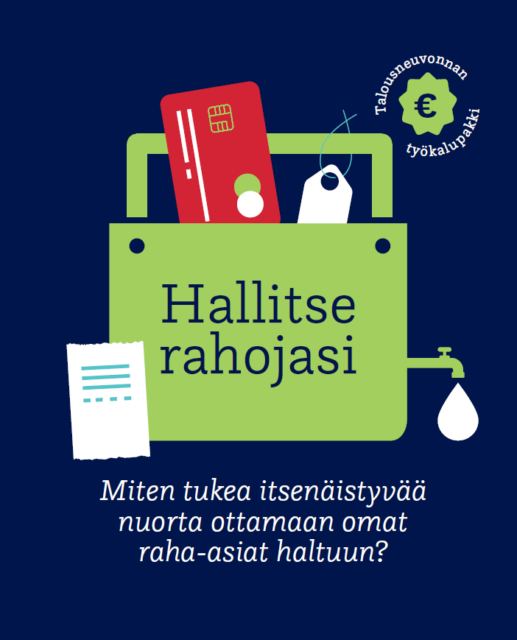 Hallitserahojasi_Nuoret.pdf (martat.fi)
Tervetuloa täysi-ikäiseksi! - Suomi.fi
NAL_opas_FI_WEB.pdf
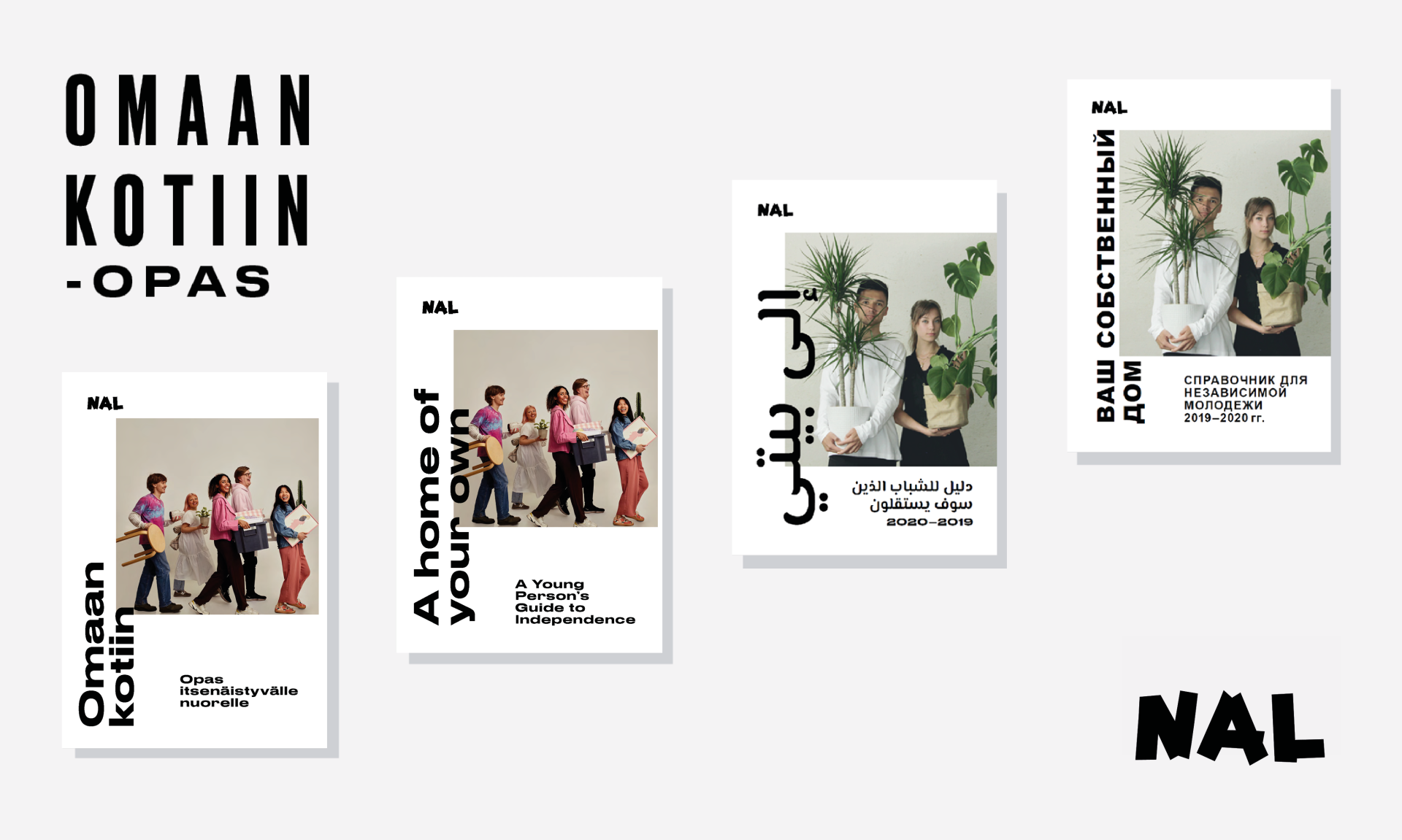 Kiitos!
kuraattori
Elisa Repop. 044 718 1978elisa.repo@pshyvinvointialue.fi